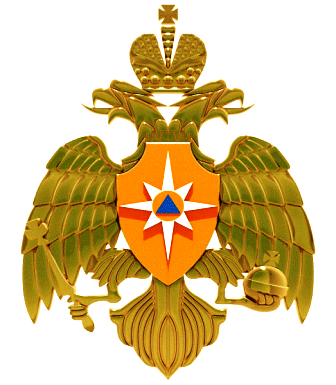 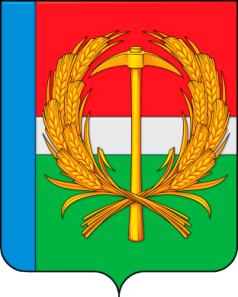 ПАСПОРТ
Единой дежурно-диспетчерской службы
 Прокопьевского муниципального округа
Кемеровской области – Кузбасса
РУКОВОДСТВО МУНИЦИПАЛЬНОГО ОБРАЗОВАНИЯ И ЕДДС
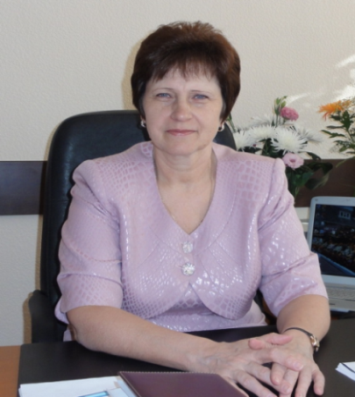 Глава Прокопьевского муниципального округа – 
председатель КЧС и ПБ Прокопьевского муниципального округа
Шабалина Наталья Григорьевна
тел: 8 (3846) 62-12-14
Начальник отдела ГО и ЧС администрации
Прокопьевского муниципального округа
Соловей Алексей Сергеевич
тел: 8 (3846) 62-37-40
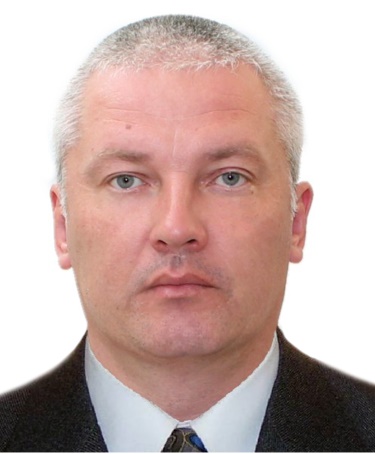 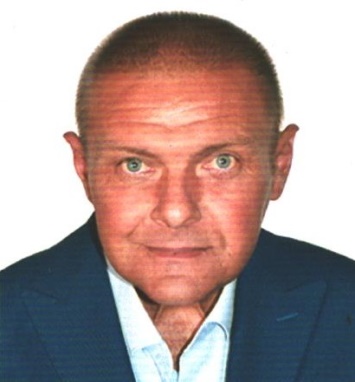 Начальник ЕДДС Прокопьевского муниципального округа
Чуприков Максим Аркадьевич
тел: 8 (3846) 69-50-20
2
КРАТКАЯ ХАРАКТЕРИСТИКА 
ПРОКОПЬЕВСКОГО МУНИЦИПАЛЬНОГО ОКРУГА
ГОЧС ПМО
КЧС и ПБ ПМО
ЕДДС ПМО
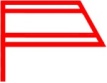 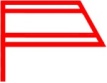 ГУ МЧС
6ПСО ФПС ГПС ГУ МЧС России по КО-Кузбассу
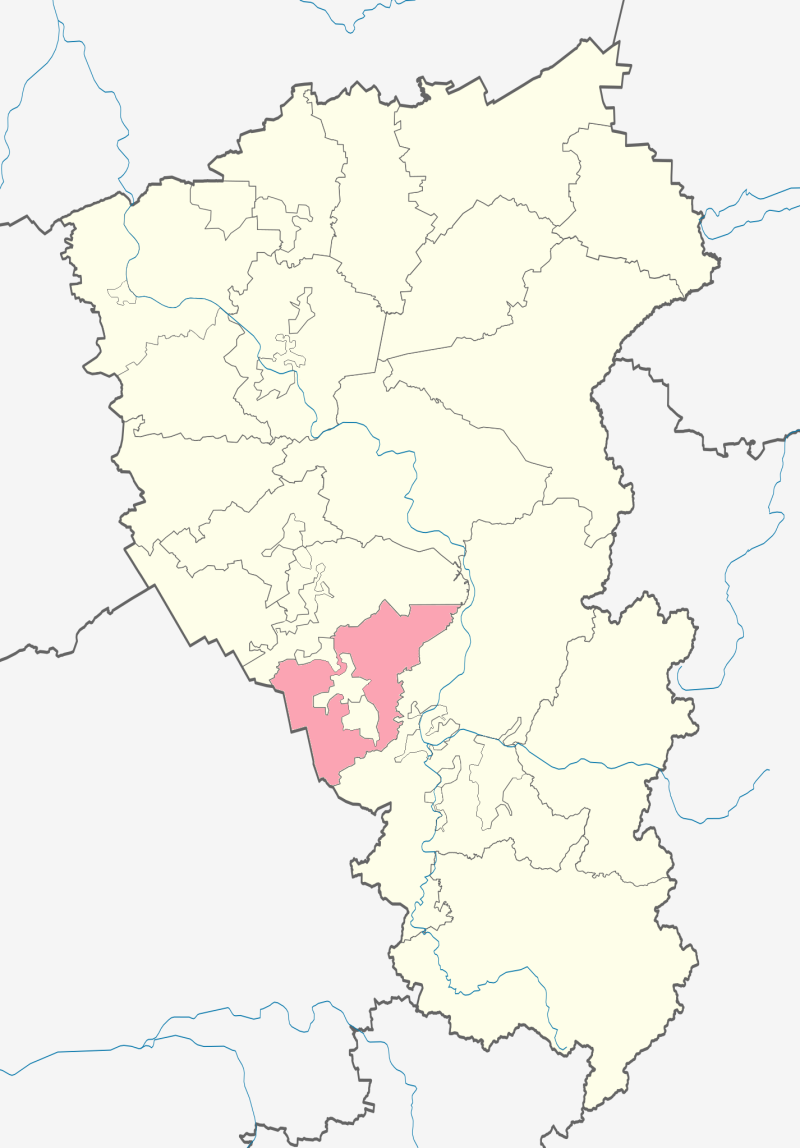 Потенциально опасные объекты: химически опасных – 1;
взрывопожароопасных – 36
Социально значимые объекты/в том числе с круглосуточным пребыванием людей: 
общеобразовательные школы – 19
школа - интернат  – 1/1
детский дом – 1/1
детские сады – 15
специальная (коррекционная) школа – 1/1
 учреждения здравоохранения,из них:
больница муниципальная – 2
амбулатории – 8
фельдшерско-аптечный пункт – 39
учреждения культуры, из них:
дома культуры – 31
клубы – 12
библиотеки - 31
музеи – 1
объекты религиозного культа (храмы, монастыри, мечети) – 10
Прокопьевский муниципальный округ образован в 1924 году. 
Прокопьевский муниципальный округ входит в состав Кемеровской области – Кузбасса Сибирского федерального округа. 
Округ расположен на западе Кемеровской области – Кузбасса. Граничит на севере с Гурьевским муниципальным округом и  Беловским муниципальным округом, на юге и востоке с Новокузнецким муниципальным округом, на западе с Алтайским краем.
3
РАЗМЕЩЕНИЕ ЕДДС ПРОКОПЬЕВСКОГО МУНИЦИПАЛЬНОГО ОКРУГА
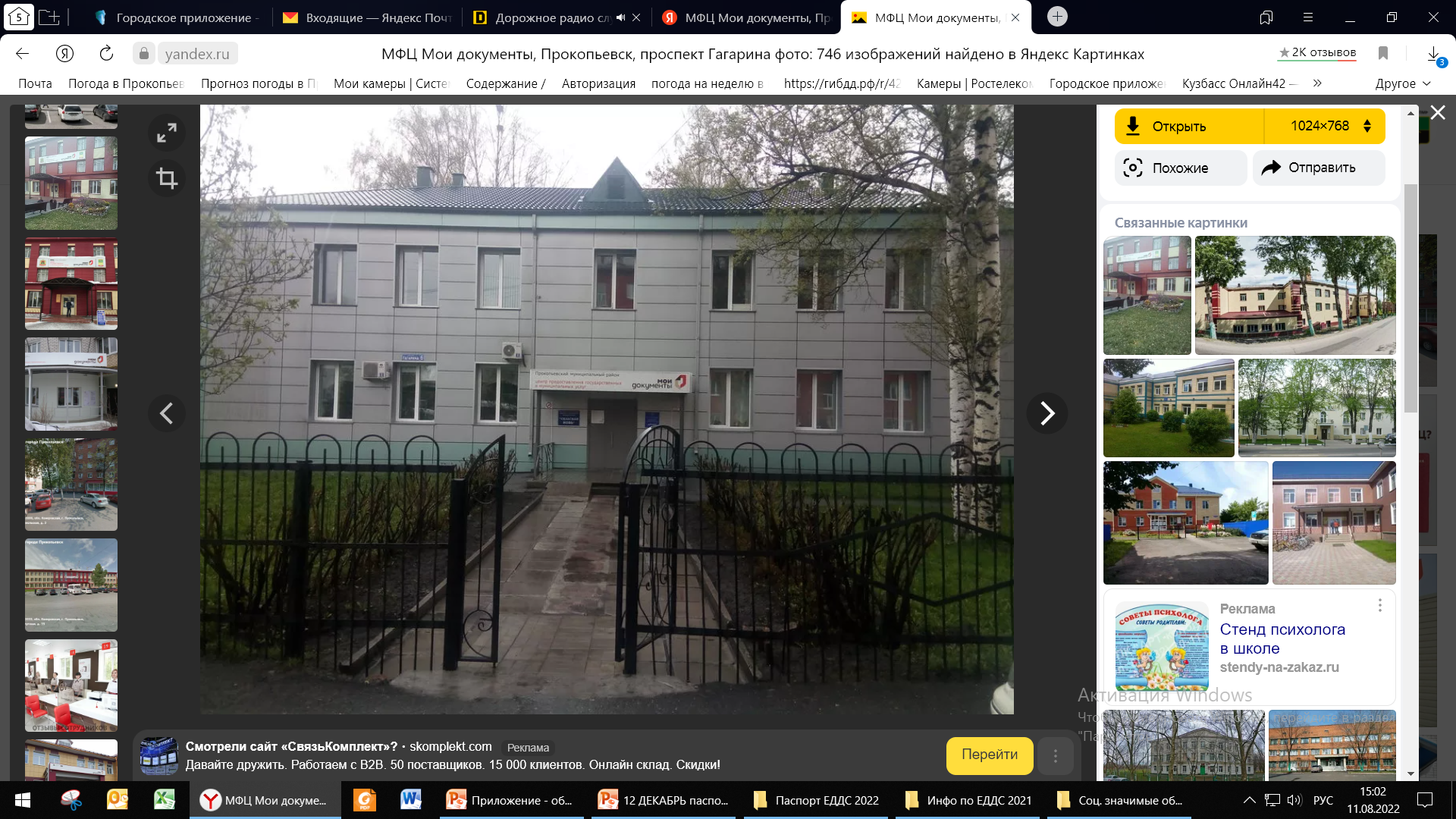 Адрес: 
Российская Федерация, 653033, 
Кемеровская область – Кузбасс, 
г. Прокопьевск, пр. Гагарина, 6,
тел. 8 (3846) 62-24-93, 8 (3846) 69-50-20
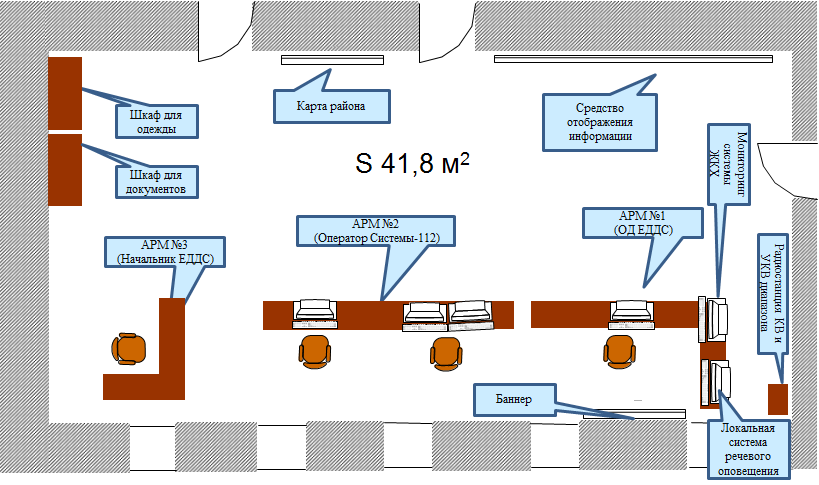 ЕДДС Прокопьевского муниципального округа размещена 
в здании МФЦ Прокопьевского муниципального округа

Общая площадь – 1144 кв. м.
Площадь зала ОДС – 41,8 кв. м.
Рабочее место председателя КЧС
4
ЧИСЛЕННОСТЬ ДИСПЕТЧЕРСКОГО СОСТАВА ЕДДС ПРОКОПЬЕВСКОГО МУНИЦИПАЛЬНОГО ОКРУГА
5
ТЕХНИЧЕСКОЕ ОСНАЩЕНИЕ ЕДДС ПРОКОПЬЕВСКОГО МУНИЦИПАЛЬНОГО ОКРУГА
6
ПОТЕНЦИАЛЬНО ОПАСНЫЕ ОБЪЕКТЫ
АО «СУЭК-Кузбасс» «ШУ «Талдинская – Западное» ПЕ шахта «Талдинская – Западная 1»
АО «ШУ «Талдинское - Южное»  и 
«ШУ «Талдинское – Кыргайское»
АО ПО «Водоканал»
ООО «АЭРОКУЗБАСС»
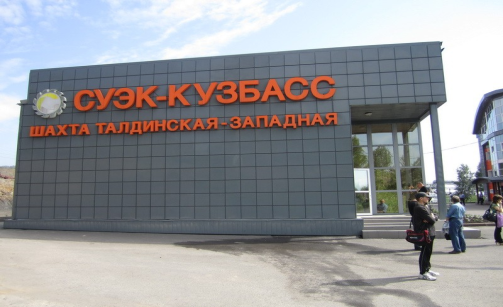 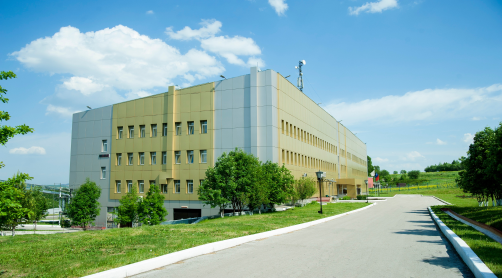 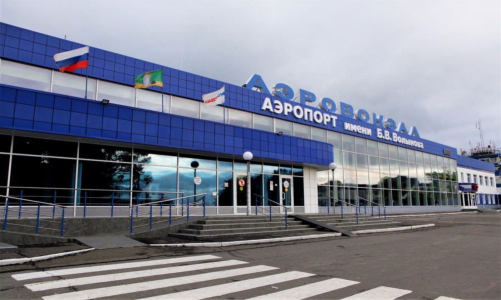 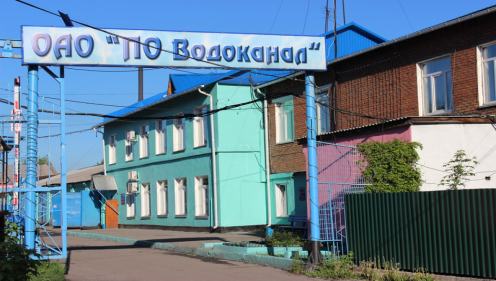 653208, Прокопьевский МО, 
с. Большая Талда стр. АБК «Шахта «Кыргайская»
653000, г. Прокопьевск 
пер. Артема, 7
653212, Прокопьевский МО,
Здание 7
653208, Прокопьевский МО,
с. Большая Талда
АО «СУЭК-Кузбасс» «ШУ «Талдинская – Западное» ПЕ шахта «Талдинская – Западная 2»
АО «СУЭК-Кузбасс» ПЕ шахта «им. В.Д. Ялевского»
ООО «Разрез Березовский
ООО «Разрез Талдинский - Западный» и
АО «Талдинский угольный разрез»
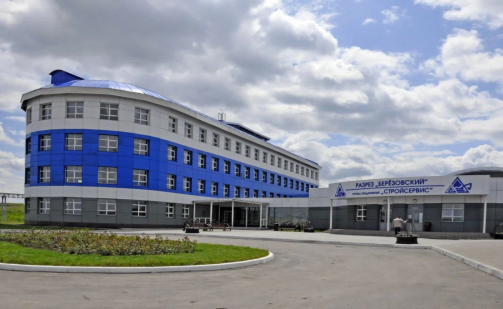 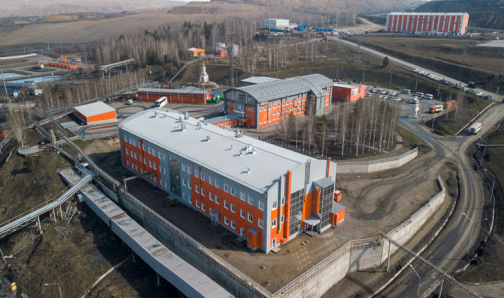 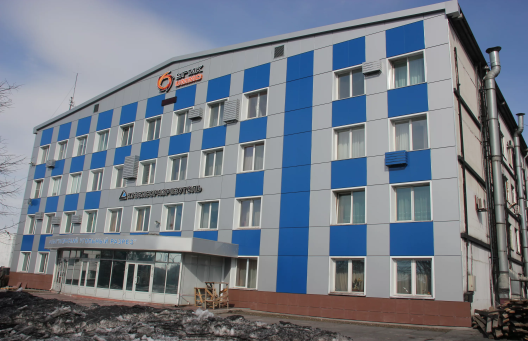 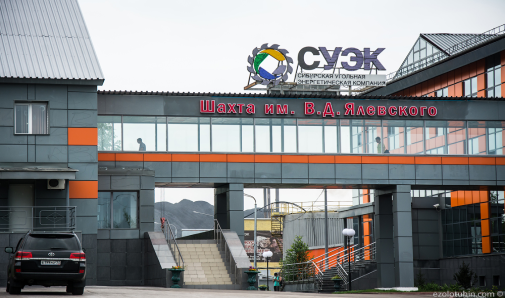 653208, Прокопьевский МО,
с. Большая Талда
653207, Прокопьевский МО,
с. Котино
653212, Прокопьевский МО,
п. Калачёво, ул. Мира,9
653208, Прокопьевский МО,
с. Большая Талда
ул. Студенческая, 1а
7
ПОТЕНЦИАЛЬНО ОПАСНЫЕ ОБЪЕКТЫ
ООО «Горнорудная компания Урала»
Разрез угольный «поле разреза Таежный»
АО «СУЭК Кузбасс»
 ПЕ «Обогатительная фабрика»
АО «СУЭК - Кузбасс»
Разрезоуправление
ООО «ШУ «Майское»
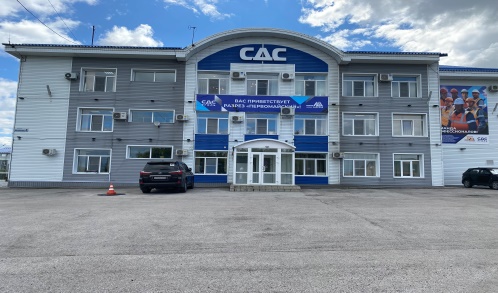 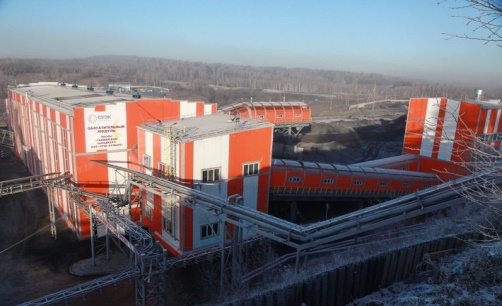 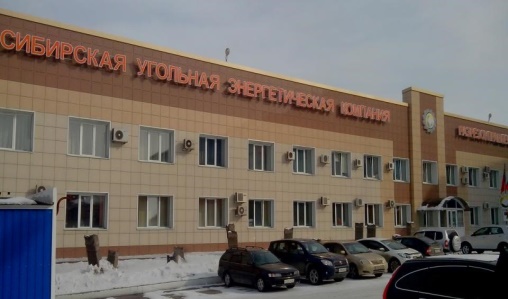 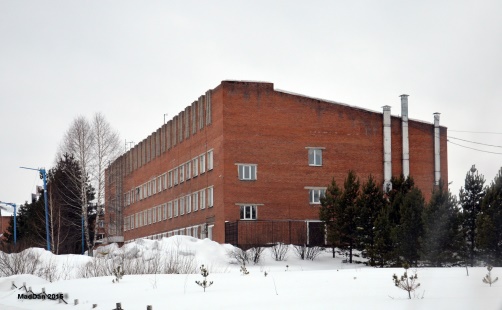 653208, Прокопьевский МО, 
с. Большая Талда
653222, Прокопьевский МО,
п. Октябрьский.
пер. Школьный, 4
653208, Прокопьевский МО,
с. Большая Талда
653208, Прокопьевский МО, 
с. Большая Талда, 
ул. Вахрушева, 4
СВЕДЕНИЯ О ЧРЕЗВЫЧАЙНЫХ СИТУАЦИЯХ, 
ПРОИЗОШЕДШИХ НА ТЕРРИТОРИИ 
ПРОКОПЬЕВСКОГО МУНИЦИПАЛЬНОГО  ОКРУГА 
В ПЕРИОД 2018 - 2022  ГОДЫ
В период 2018-2022 года на территории Прокопьевского муниципального округа чрезвычайных ситуаций не произошло: 
техногенные ЧС – 0; 
природные ЧС – 0; 
биолого-социальные ЧС – 0.
9
РАБОЧИЕ МЕСТА ПЕРСОНАЛА ДЕЖУРНОЙ СМЕНЫ
ЕДДС ПРОКОПЬЕВСКОГО МУНИЦИПАЛЬНОГО ОКРУГА
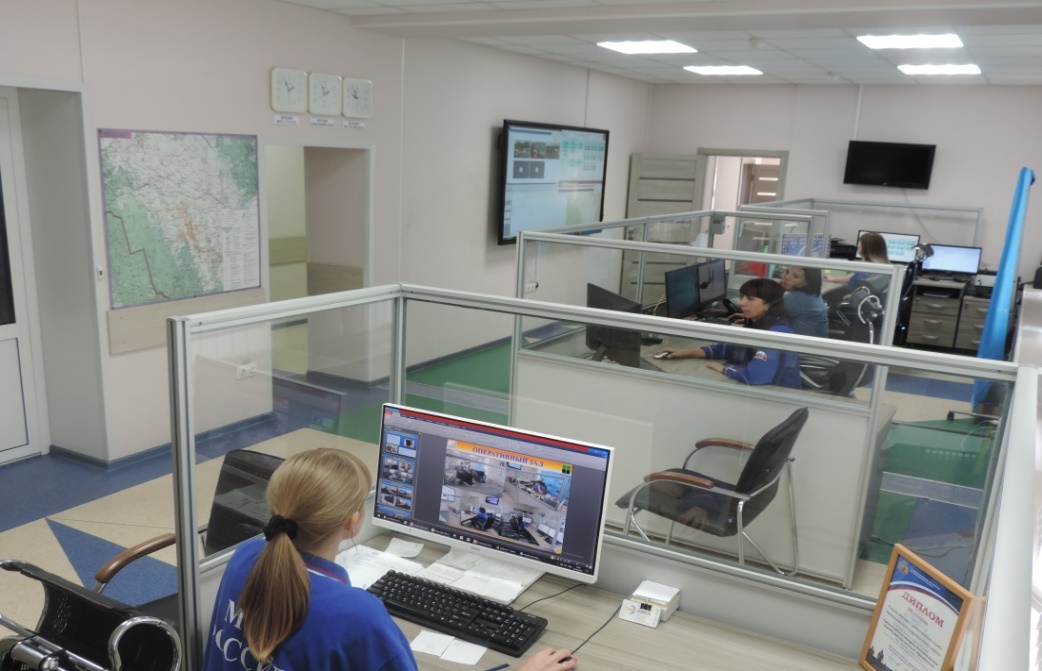 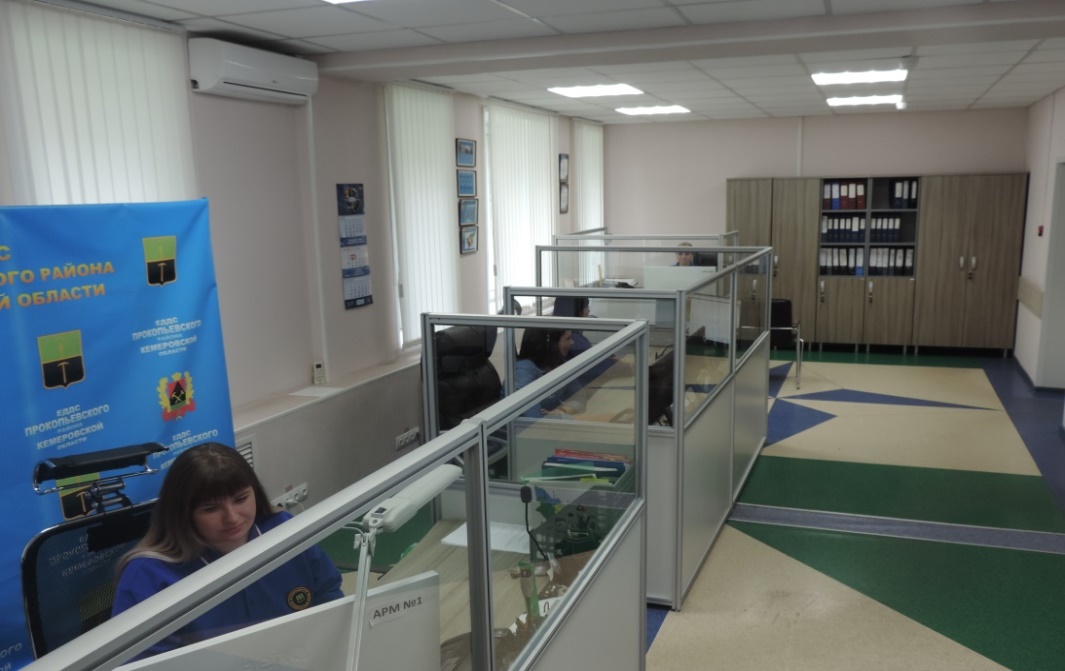 АРМ оперативного дежурного ЕДДС
АРМ старшего оперативного дежурного ЕДДС
Зал оперативного управления  ЕДДС
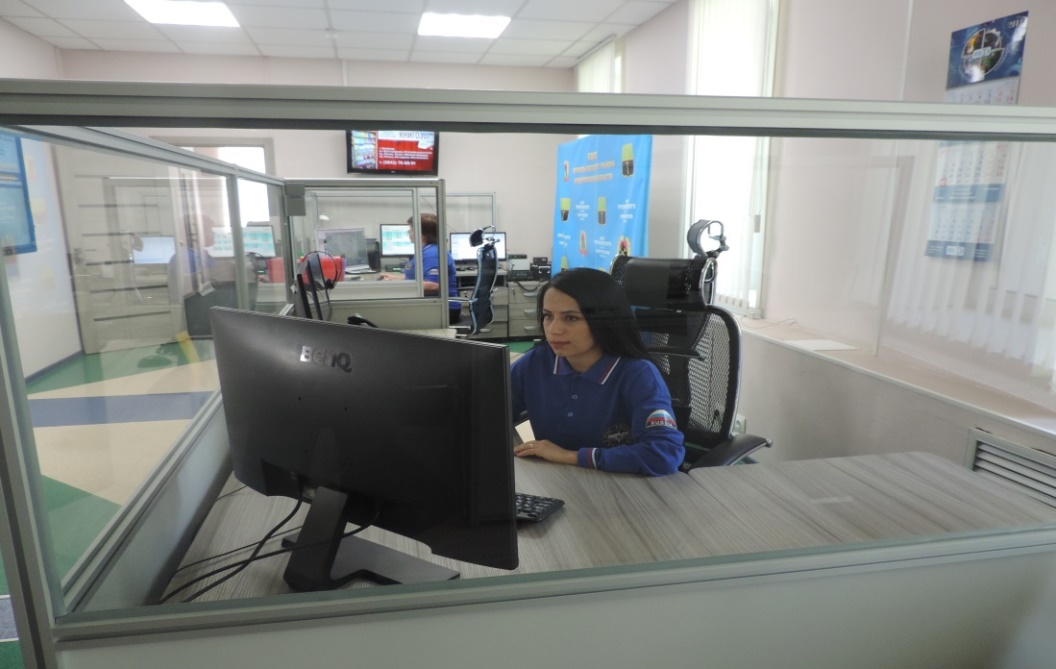 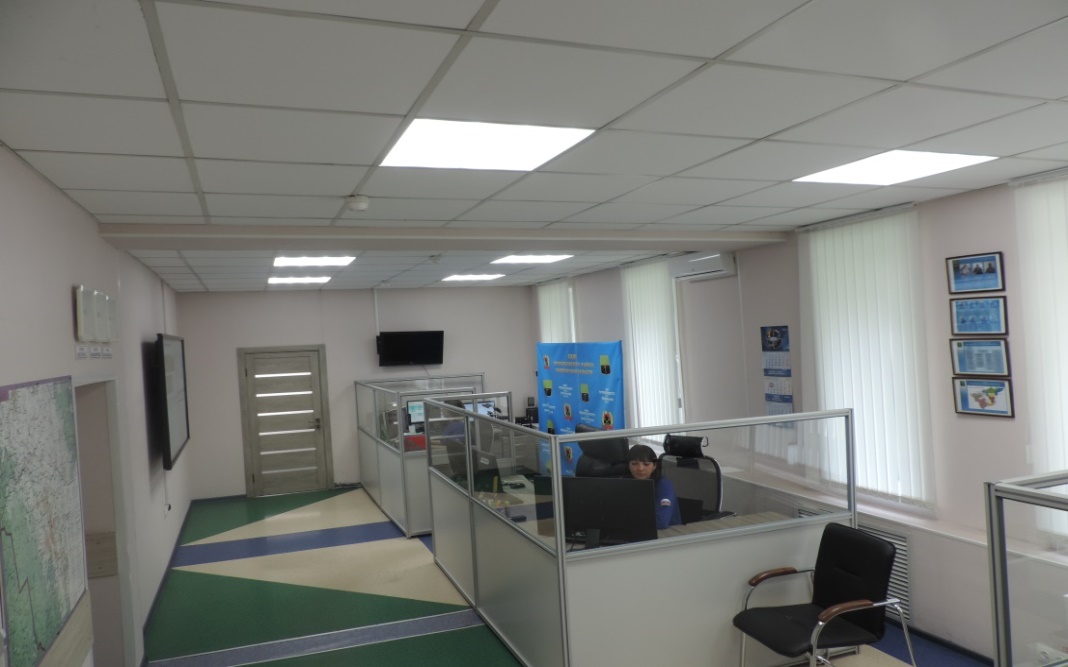 Зал оперативного управления
Зал оперативного управления
10